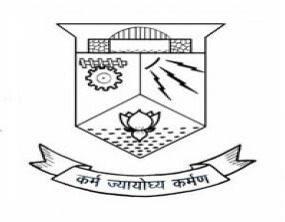 COLLEGE OF ENGINEERING TRIVANDRUM, KERALA, INDIA
STUDENT CHAPTER CET
2021 -2022
1
Contact Information
College of Engineering Trivandrum
Engineering College, Sreekaryam - Kulathoor Rd, P.O, Sreekariyam, Thiruvananthapuram, Kerala, India 695016


ascecet@cet.ac.in


asce_cet
2
ASCE Student Chapter CET
STUDENT OFFICERS
President                                Arya Arun Nair
                                                    arya1972305@gmail.com
                                                   +91 7025666352
Vice president                        Sreenaja V.P.
                                               sreenaja97@gmail.com
                                               +91 9497724642
Recording Secretary              Delvin J. Joseph         				                       delvinjeroldjoseph@gmail.com    	                                    			         +91 9495981243
Corresponding Secretary       Kavitha Suresh
                                                kavithassh1729@gmail.com
                                               +91 7012425155
Treasurer                                Mohammed Ashmil	                                                                          ashmilmuhammed619@gmail.com
                                                +91 9072991196 
Program Coordinator                   Jacqueline Jain
                                                     jacquelinej1512@gmail.com
                                                     +91 9400747115
ASCE Student Chapter CET
ADVISORS
Faculty Advisor                                      Dr. Anusha S.P.
                                                               anushanair@gmail.com
				     +91 9446779699


Practitioner advisor                                Mr. Abhijith S.
                                                               abhijith9142@gmail.com
                                                                +91-9142315895



Practitioner advisor                                Dr. Unnikrishnan S. Pillai       	        	                                                 supillai1@yahoo.com     	   	                                                 +919446559362
ASCE Student Chapter CET
FINANCIAL SUMMARY
Dues structure ($ 37.5/year)
As of January 31, 2022
Total income: NIL

Total expenditures: NIL

Cash balance: NIL

Accounts receivable: NIL

Accounts payable: NIL
ASCE Student Chapter CET
GOALS AND OBJECTIVES
VISION

Develop students with technical and leadership skills that would enable them to transform into full-fledged civil engineers to serve the society

MISSION

To impart students with the technical know how on the fields of emerging technologies and new developments in professional practices
To imbibe ethical, social and environmental perspectives in their field of work
To develop creativity, leadership skills and interpersonal skills
6
ASCE Student Chapter CET
GOALS AND OBJECTIVES
GOAL 1:  Encourage all students to join the ASCE Student Chapter and thereby create opportunities for them to connect with the civil engineering fraternity around the world
•Encourage students to participate in forums and organise events where they can interact with civil engineering professionals and researchers around the world

GOAL 2: Impart the members with the skill and knowledge needed to contribute to academic and industrial research in engineering and allied disciplines
•Identify strengths and weaknesses of the students and give them opportunities to build on their strengths and overcome weaknesses so as to preform well in their career

GOAL 3:  Provide appropriate, sustainable and affordable solutions with society concerns
•Organize activities where students will understand the ground realities and focus their efforts in serving the society
ASCE Student Chapter CET
GOALS AND OBJECTIVES
Goal 2
Goal 1
Goal 3
GOALS    ACTION              TARGET                 RESULTS
                   PLAN
Increased membership by 
                        	65%
Increase membership by 
                        	50%
Increase    
  membership
Skill development programs

Knowledge sharing platforms
Invited lectures (5)
NB: No industrial visits due to COVID restrictions
1 community service
3 student competitions
Invited lectures (3)
Industrial visits (2)
Community service (1)
Student competitions (2)
Blood donation camp
Poster making competition
Pitchathon, International disability day
Blood donation camp

Poster making competition
Community service

Sustainable solutions
ASCE Student Chapter CET
Membership Statistics
Total number of Student Group members: 358

Total number of ASCE National Society-level members: 1
ASCE Student Chapter CET
Meeting Statistics
Number of professional meetings with an invited speaker:5

Number of meetings with student presentations and/or paper(s) presented:1

Number of field trips: nil (Due to COVID restrictions)

Number of social functions:3

Number of Officer/Planning Meetings:5
ASCE Student Chapter CET
ASCE STUDENT CHAPTER INITIATION  INAUGURATION
Dr. Mini Soman
Head of the Department, Department of Civil Engineering, College of Engineering Trivandrum
Concrete structures, Special Concretes, Repair and Rehabilitation, Sustainable Construction
Prospects of student chapter in moulding professionals
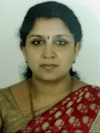 Inaugural  Speech
May 28,  
                   4:00 p.m. to 5:00 p.m.

                  Maximum participants               	attended – 70

               viv-apwz-bqo
Dr.Elias Boutros Sayah
Director, ASCE Region 10
Felicitation
ASCE Student Chapter CET
PROFESSIONAL MEETINGS WITH AN INVITED SPEAKER
1. Why speed is fundamental to road safety and the consequence for its management - 12-02-2021, Dr. John Fletcher, Principal Road Safety Specialist, TRL, UK [Webinar]

2. Some thoughts on the principles of bituminous pavement design - 05-03-2021, Dr. Animesh Das, Professor, Department of Civil Engineering, IIT Kanpur [Webinar]

3. Estimating and Forecasting Transportation Metrics: Lessons Learned - 2-03-2021, Prof. Laurence R. Rilett, Keith W. Klaasmeyer Chair in Engineering and Technology [Webinar]

4. Overview and Importance of Road Safety - 19-03-2021 , Dr. Udit Jain, Assistant Professor, VNIT Nagpur 2021 [Webinar]

5. How to explore Job & Migration Opportunities in Tough market - 24-07-2021
Ajish R & Dipindas, M-Tech (NITK) Gold Medalist, Mentor, FACELIFT [Interaction with professionals]
ASCE Student Chapter CET
PROFESSIONAL MEETINGS WITH AN INVITED SPEAKER
6. Innovative Construction Solutions with Geosynthetics - 15-08-2021, Jayakrishnan P V, Regional Technical Manager, Maccaferri, Middle East, Dubai, UAE[Webinar]

7. Building Information Modelling - 30-10-2021, Madav Sreekumar & Lakshmi N. Suresh, Technical Consultant, Marketing & Strategy Manager [Interaction with professionals]

8. Career Guidance - 06-12-2021, Mr. Anandu B.and Mr. Rahul Krishnan,  Futton academy [Interaction with professionals]

9. First and second year orientation – 16-12-2021, Dr. Kishor P., Director, Habilete Learning Solutions Private Limited. [Interaction with professionals]
ASCE Student Chapter CET
Why speed is fundamental to road safety and the consequence for its management
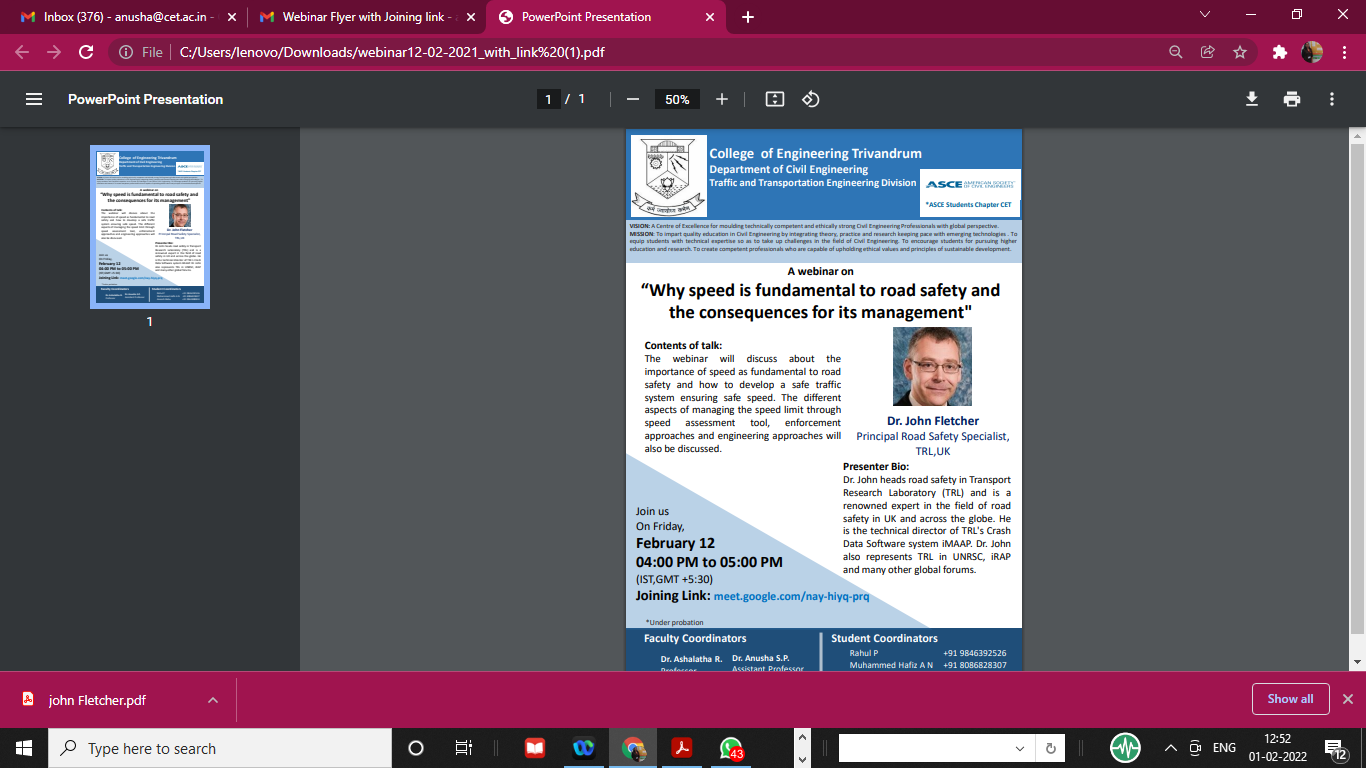 Dr. John Fletcher, 

Principal Road Safety Specialist, TRL, UK
Maximum participants attended - 70
February 12, 
4:00 p.m. to 5:00 p.m.
nay-hiyq-prq
Road safety issues, recommendations for policy decisions
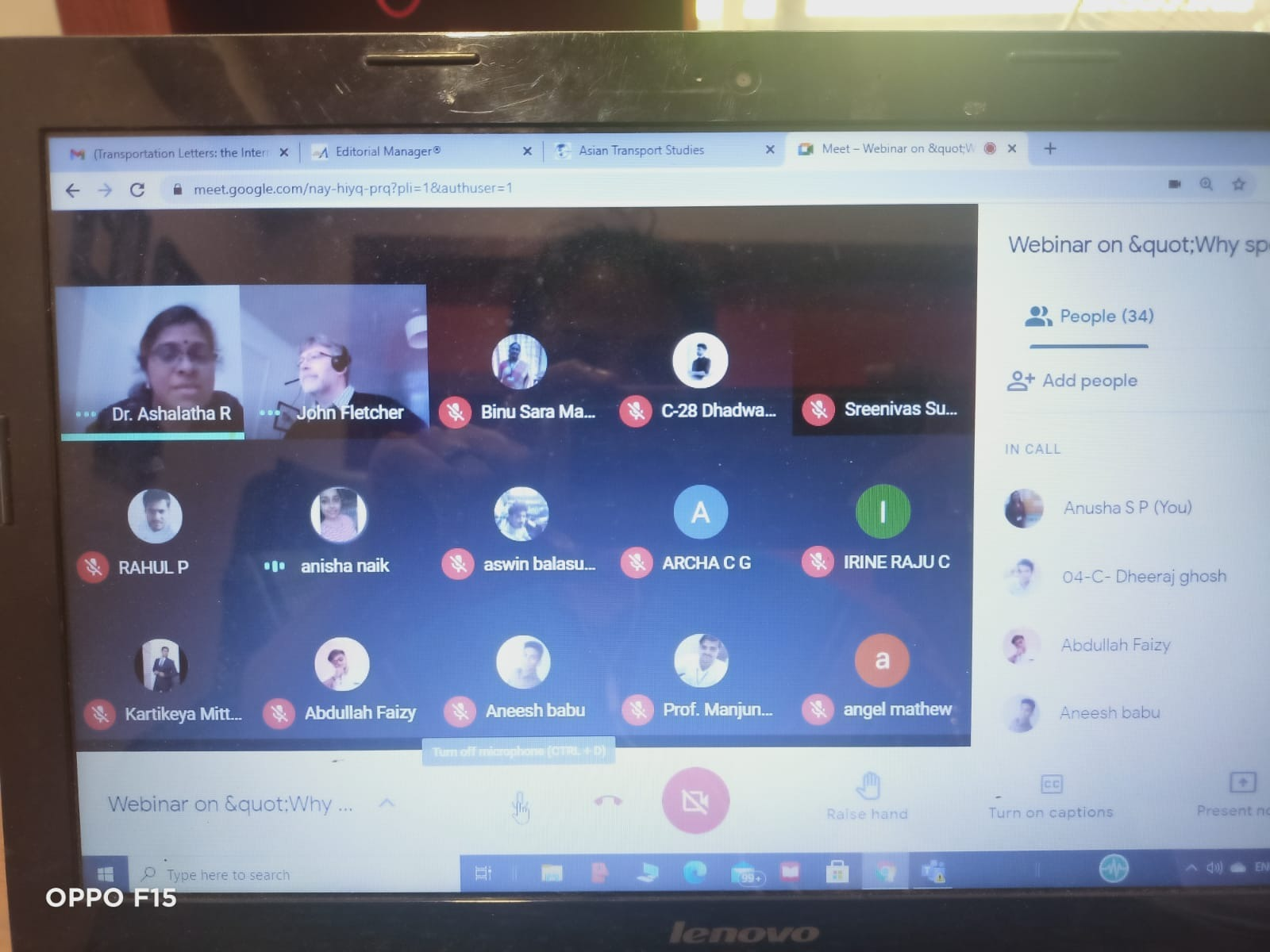 ASCE Student Chapter CET
Some thoughts on the principles of bituminous pavement design
Dr. Animesh Das
Professor  
Department  of  Civil Engineering
IIT Kanpur.
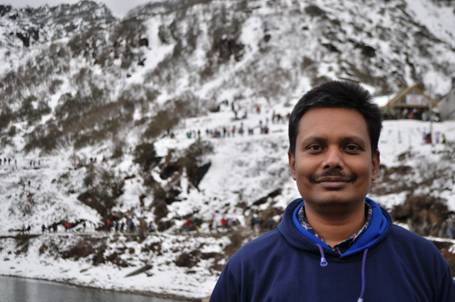 Maximum participants attended - 75
March 5, 
4:00 p.m. to 5:00 p.m.
Meeting ID: 945 7525 2281Passcode: 614580
Pavement design principles
Overview and Importance of Road Safety
Dr. Udit Jain
Assistant Professor  
Department  of  Civil Engineering
VNIT Nagpur
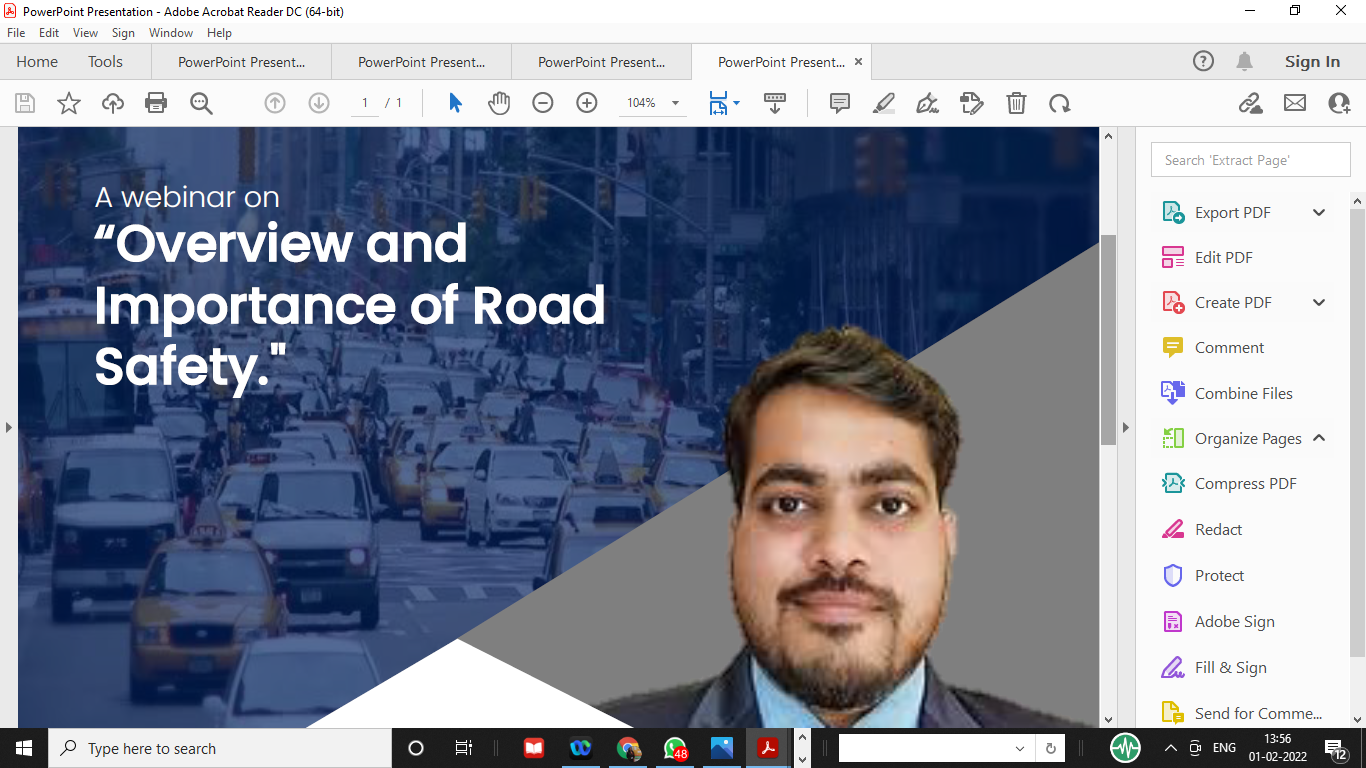 Maximum participants attended - 50
March 19, 
4:30 p.m. to 5:30 p.m.
whq-nzpg-cyg
Road safety – concerns and solutions
ASCE Student Chapter CET
Travel Time Reliability (TTR) Estimation and Forecasting
Laurence R. Rilett, Ph.D., P.E. , F.ASCE

Keith W. Klaasmeyer Chair in Engineering and Technology, Director, Nebraska Transportation Center, Director, Mid-America Transportation Center
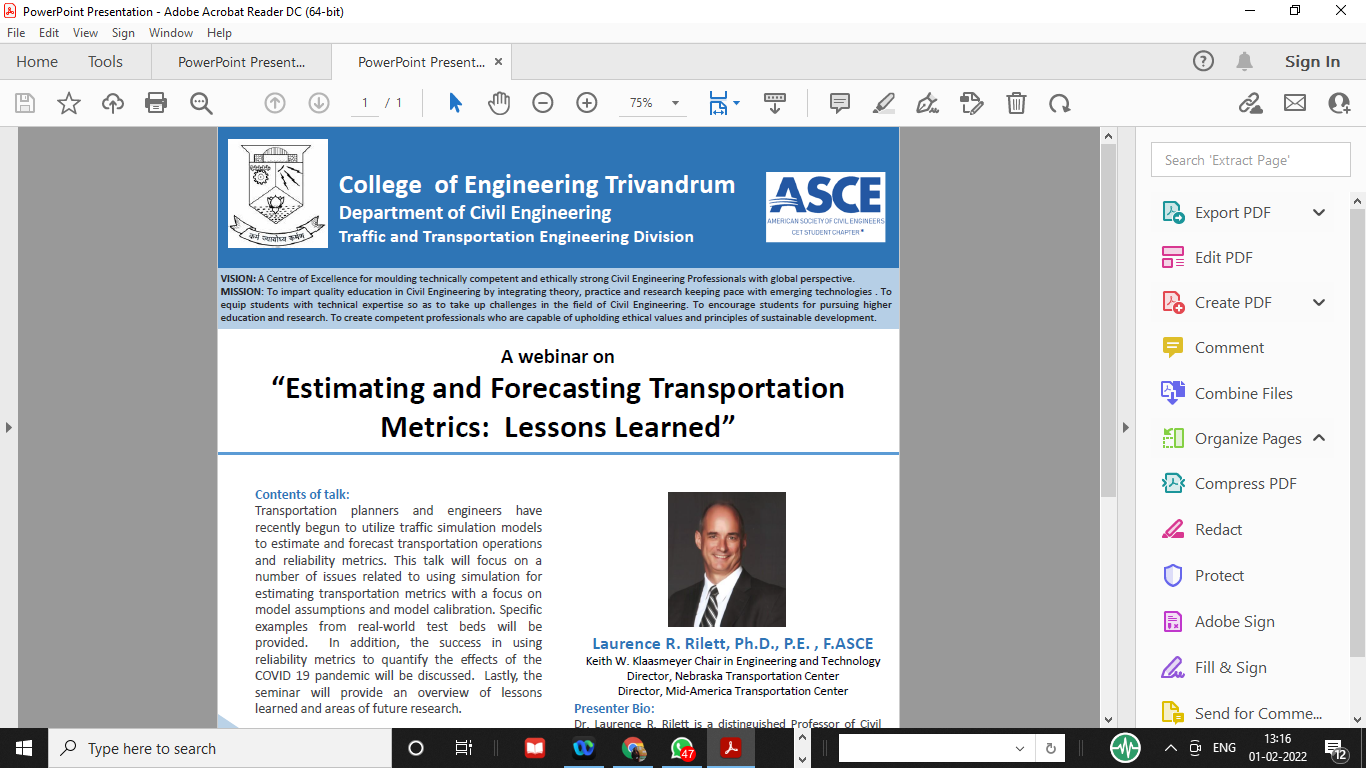 Maximum participants attended - 80
March 12, 
8:00 p.m. to 9:00 p.m.
wxr-xxsc-tpj
Issues in using simulation models for estimation
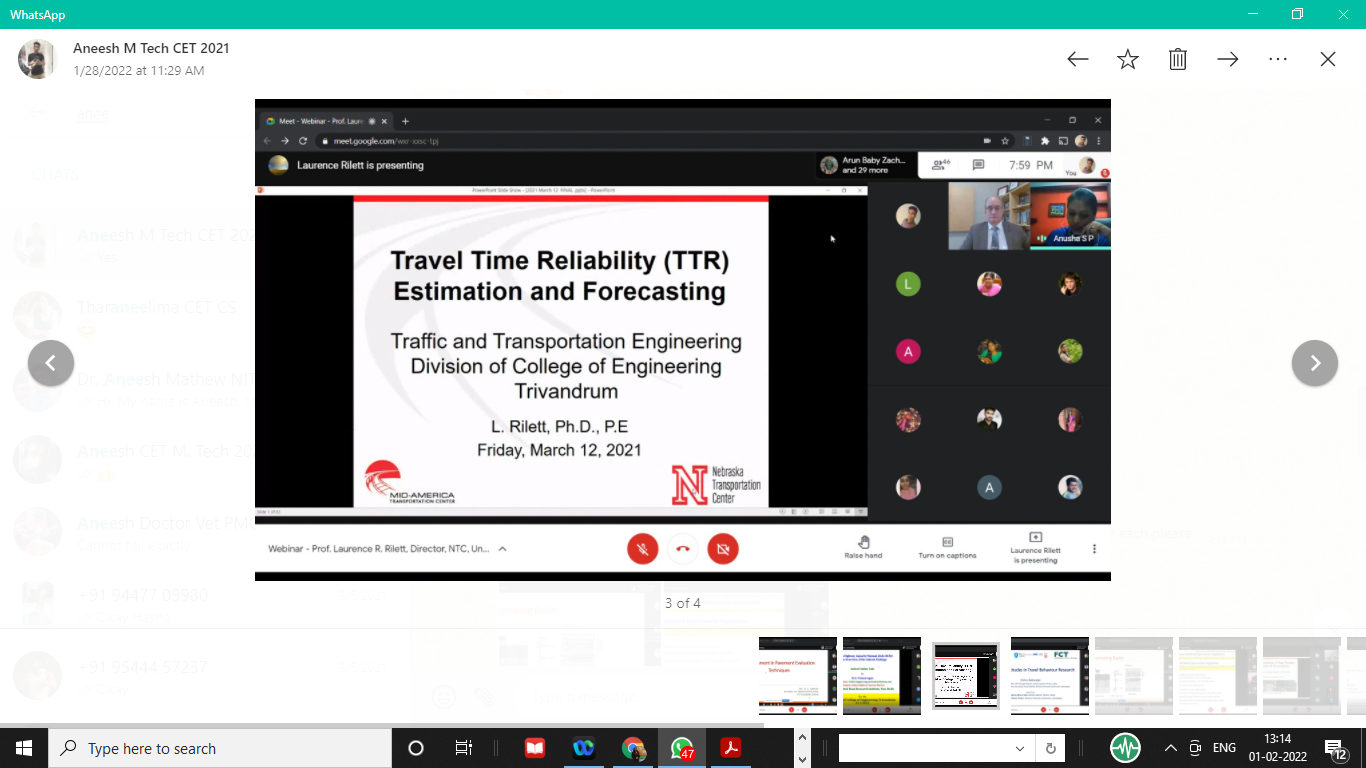 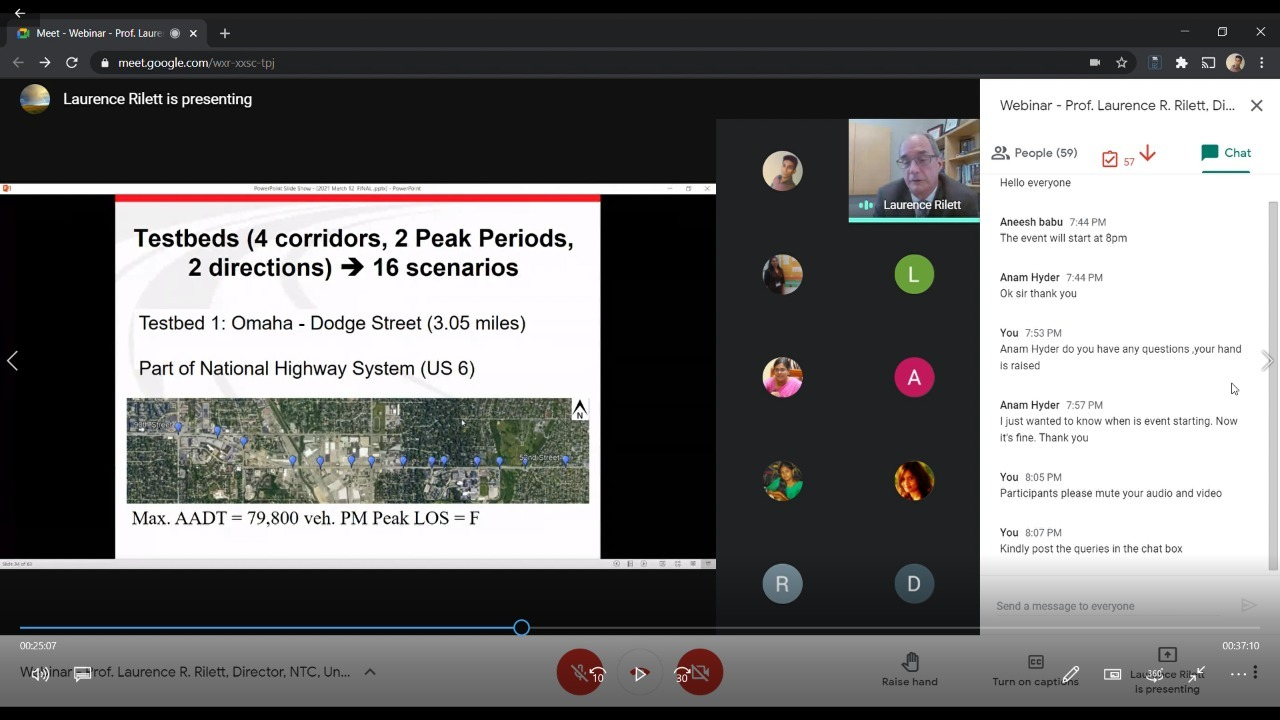 ASCE Student Chapter CET
How to explore Job & Migration Opportunities in Tough market
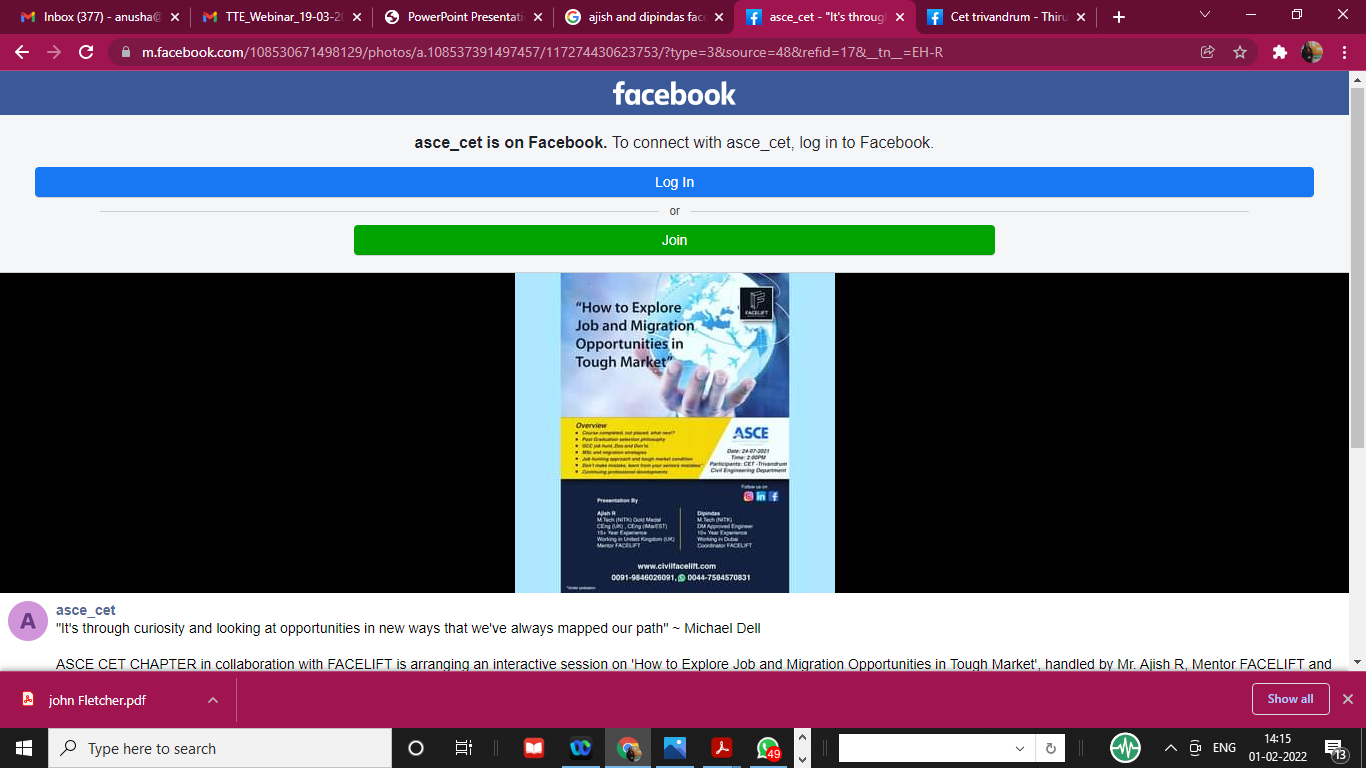 Ajish R & Dipindas, 

M-Tech (NITK) Gold Medalist, Mentor, FACELIFT
Maximum participants attended - 40
July 24, 
2:00 p.m. to 3:00 p.m.
rcq-omzo-won
Job and migration opportunities
Building Information Modeling
Madav Sreekumar & Lakshmi N. Suresh, 

Technical Consultant, Marketing & Strategy Manager
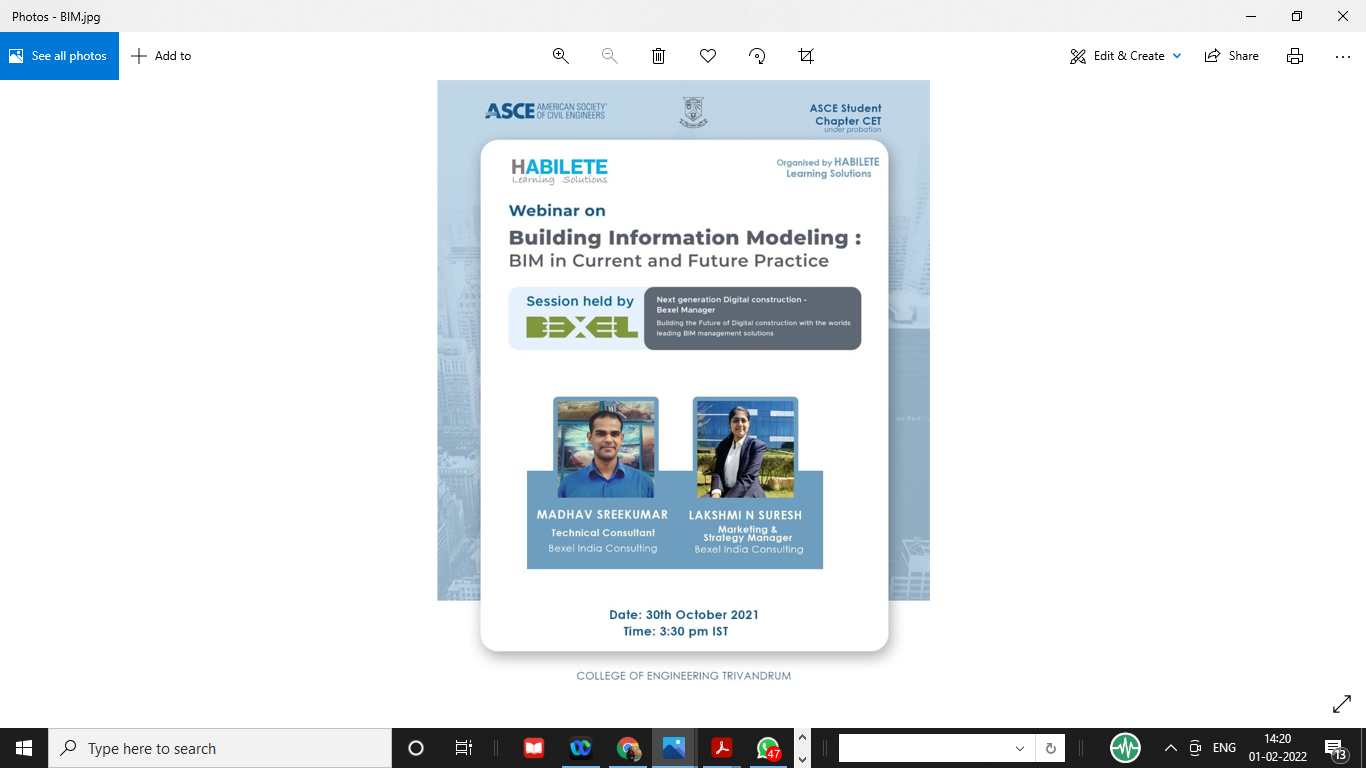 Maximum participants attended - 60
Meeting ID: 86517171801Passcode: 539891
October 30, 
3:30 p.m. to 4:30 p.m.
Catalysing the designer for making innovative building solutions
ASCE Student Chapter CET
Career Guidance
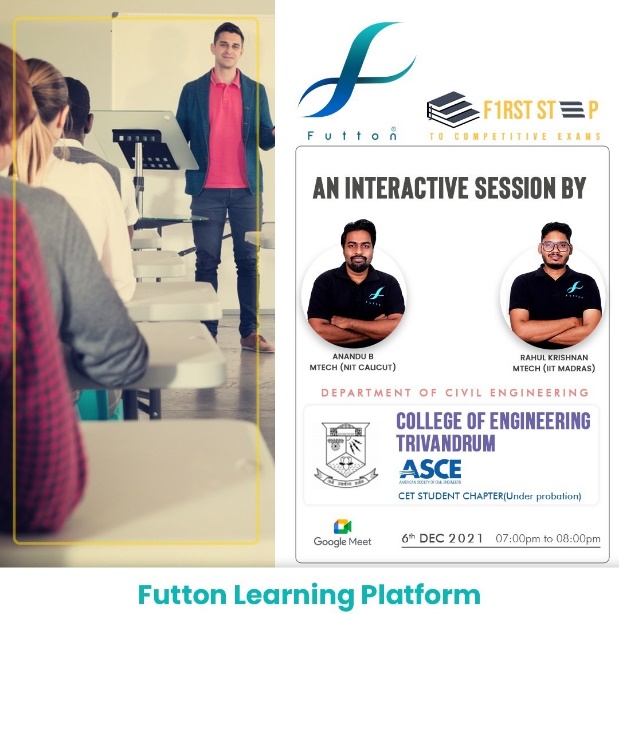 Mr. Anandu B.and Mr. Rahul Krishnan,  

Futton academy
Maximum participants attended - 50
December 6, 
7:00 p.m. to 8:00 p.m.
oip-nmec-zrj
Higher education opportunities
First and second year orientation
Dr. Kishor P., 

Director, Habilete Learning Solutions Private Limited.
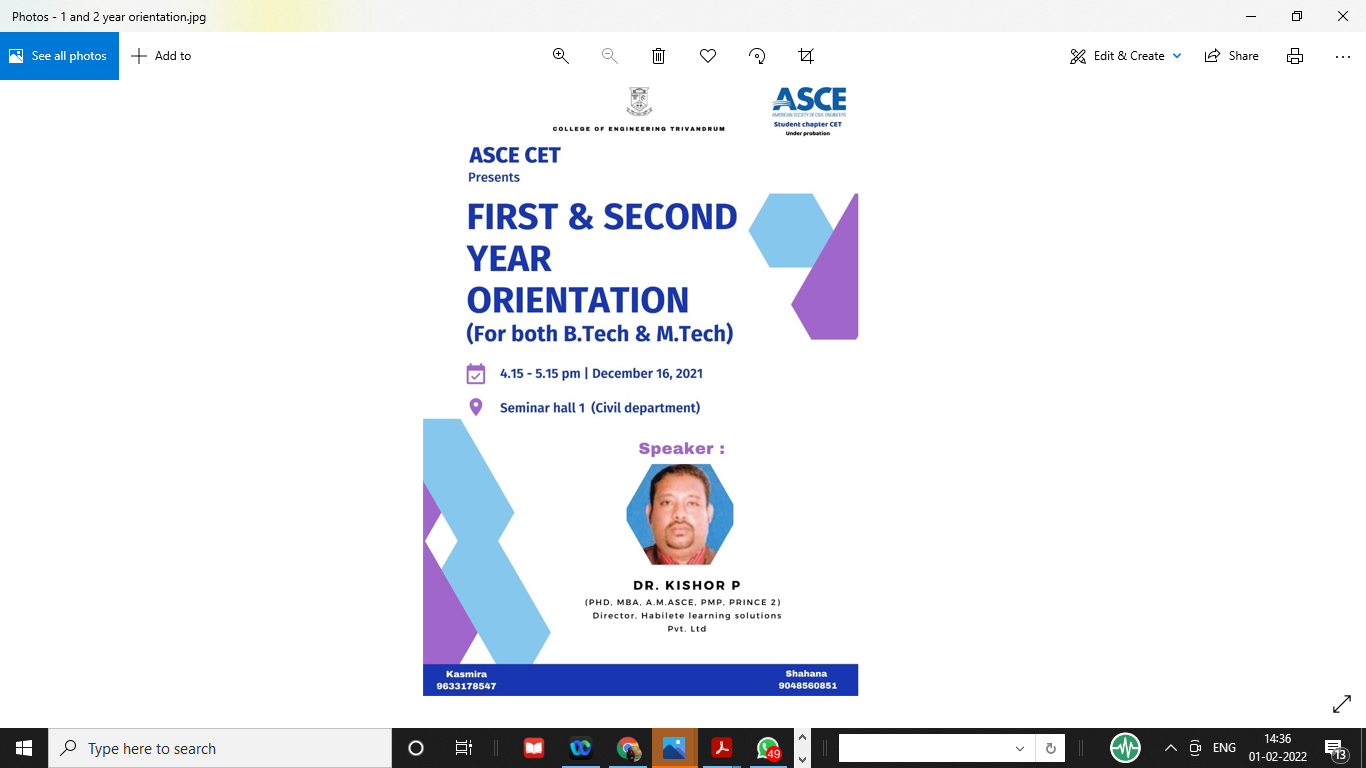 December 16, 
4:15 p.m. to 5:30 p.m.
Maximum participants attended - 50
In person
Demonstration of benefits of ASCE membership for students
ASCE Student Chapter CET
INTERACTION WITH ANOTHER STUDENT CHAPTER
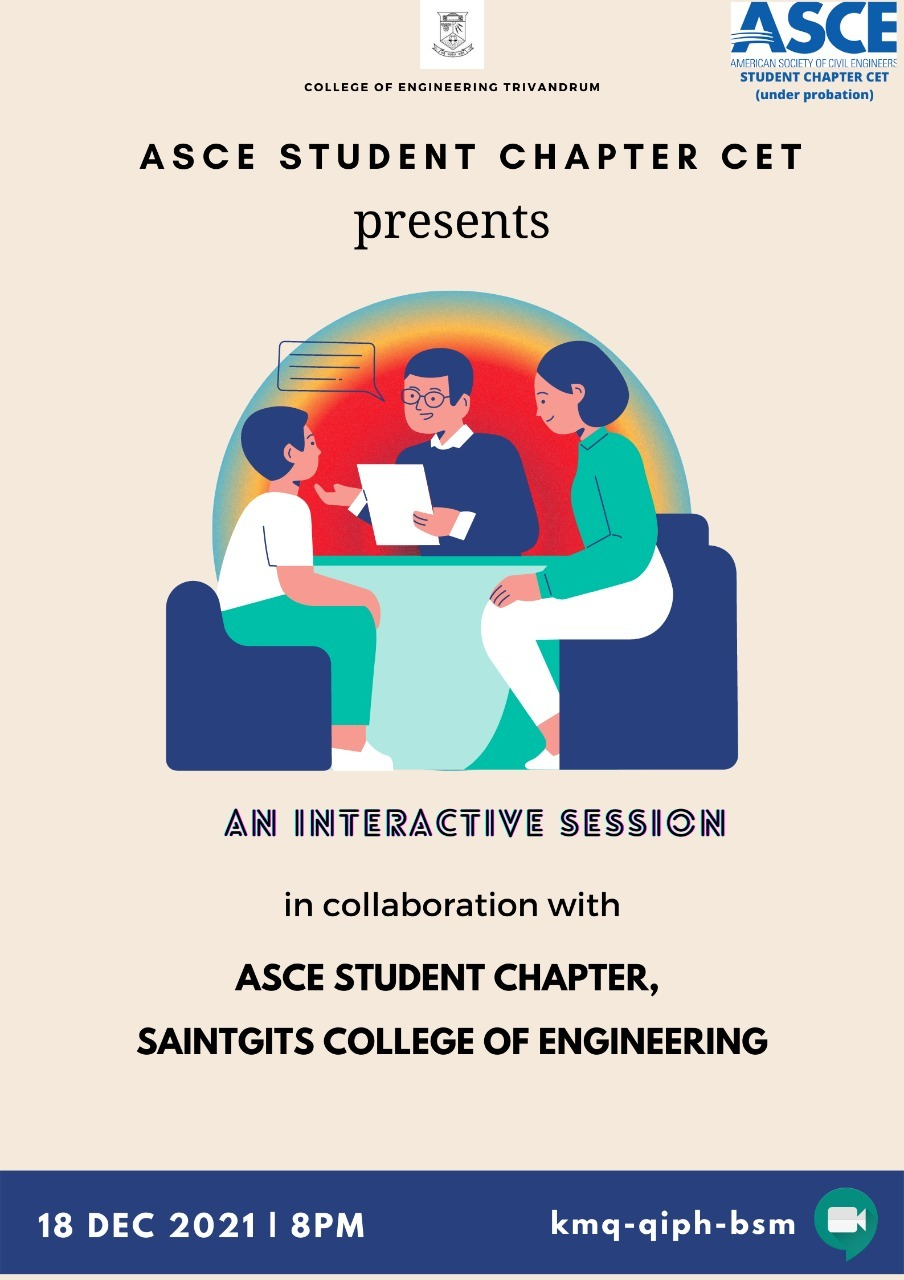 Mr. Cherian C. K. and Mr. Jithin Kurian Andrews,  

Saintgits College of Engineering, Kottayam
December 18, 
8:00 p.m. to 9:00 p.m.
Maximum participants attended - 40
kmq-qiph-bsm
Achievements and experiences of the ASCE student chapter members
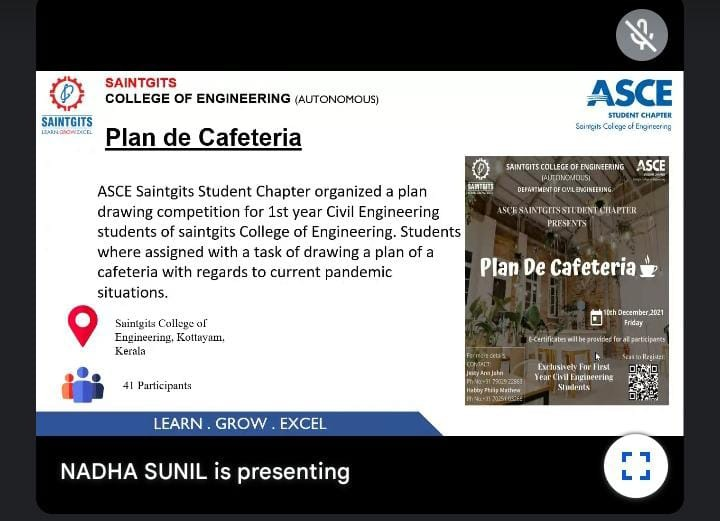 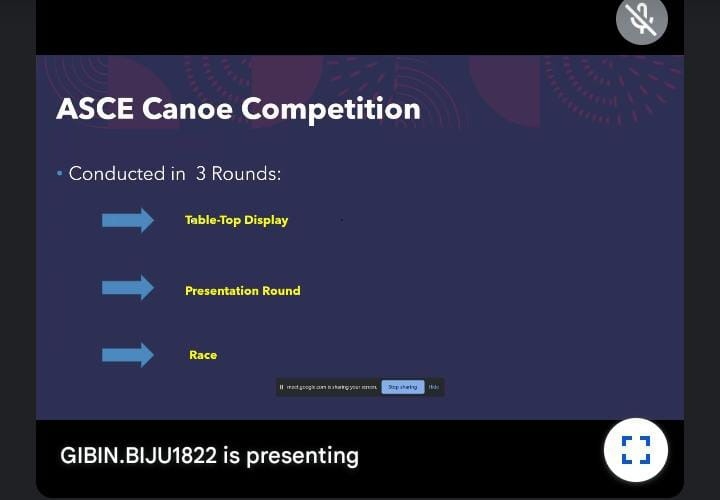 ASCE Student Chapter CET
STUDENT COMPETITIONS
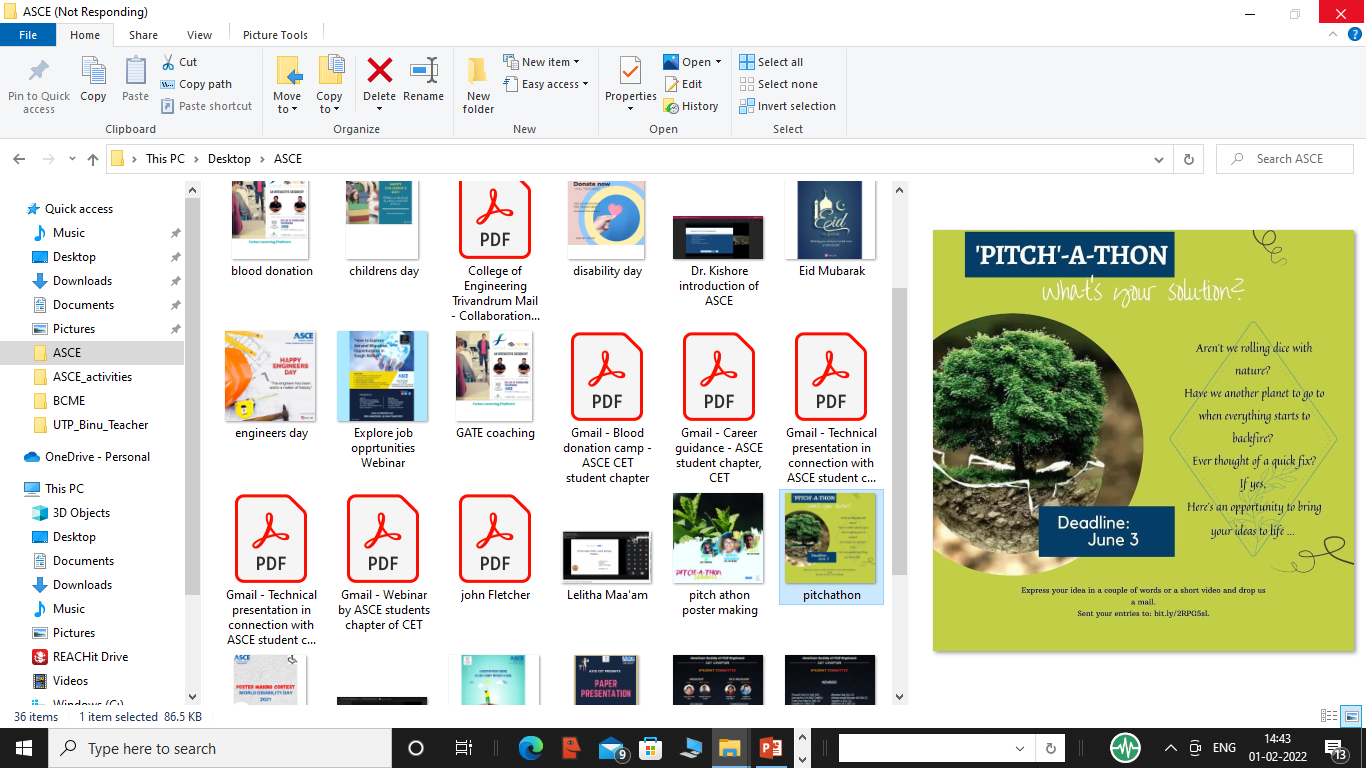 Poster making competition - Based on World Environmental Day on June 5, 

Open to all students

Judgement based on solutions for food, water, housing, transportation, waste disposal

Submissions in video format or as write up

Last date: June 3, 2021
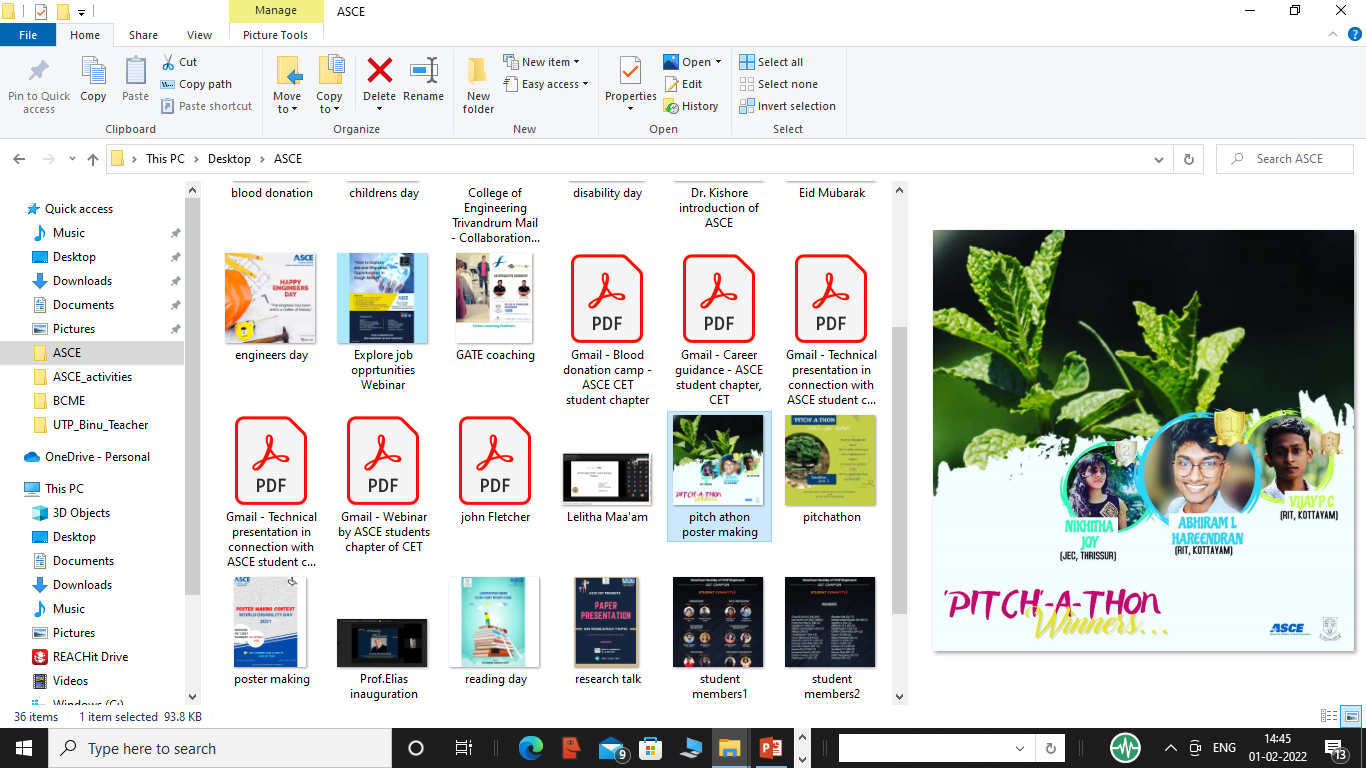 ASCE Student Chapter CET
STUDENT COMPETITIONS
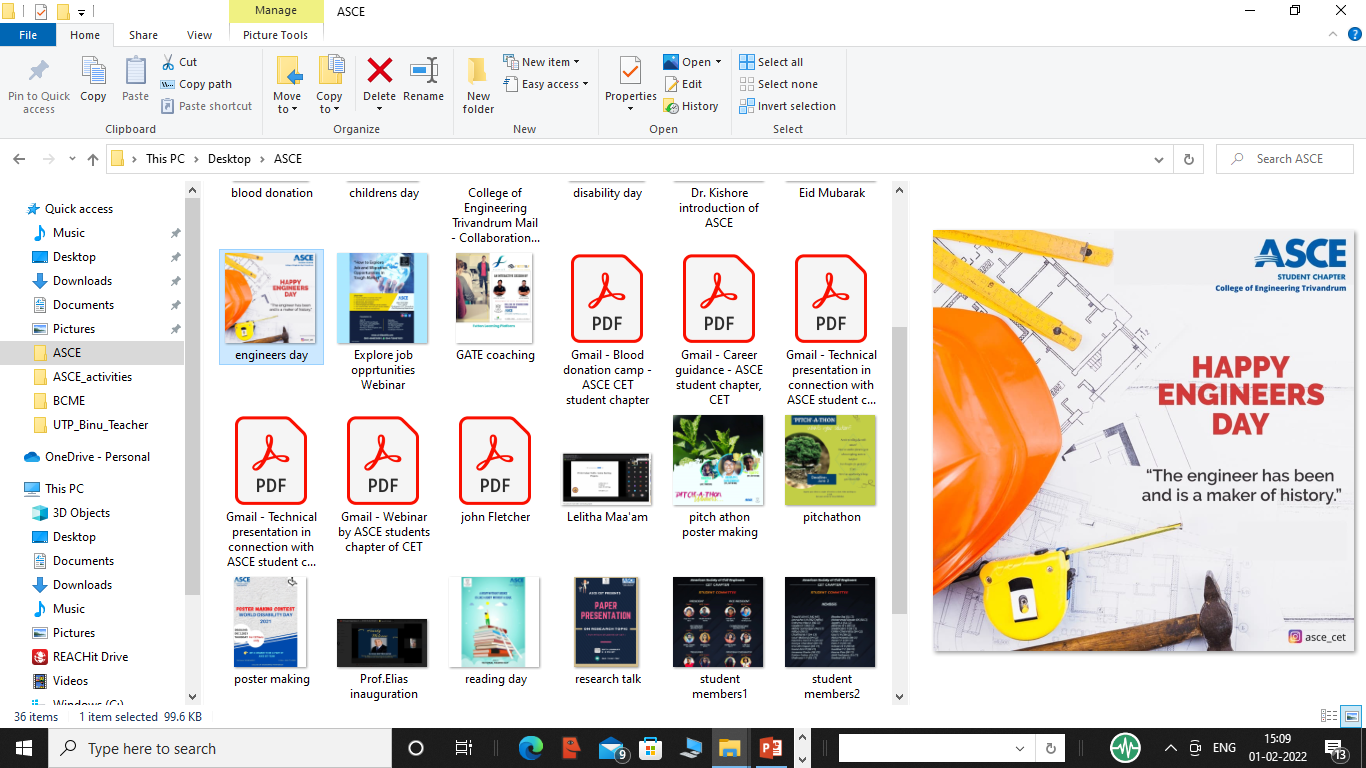 Quiz competition - Based on Engineers Day on September 15


Open to all students


September 15, 2021, 7:00 p.m.
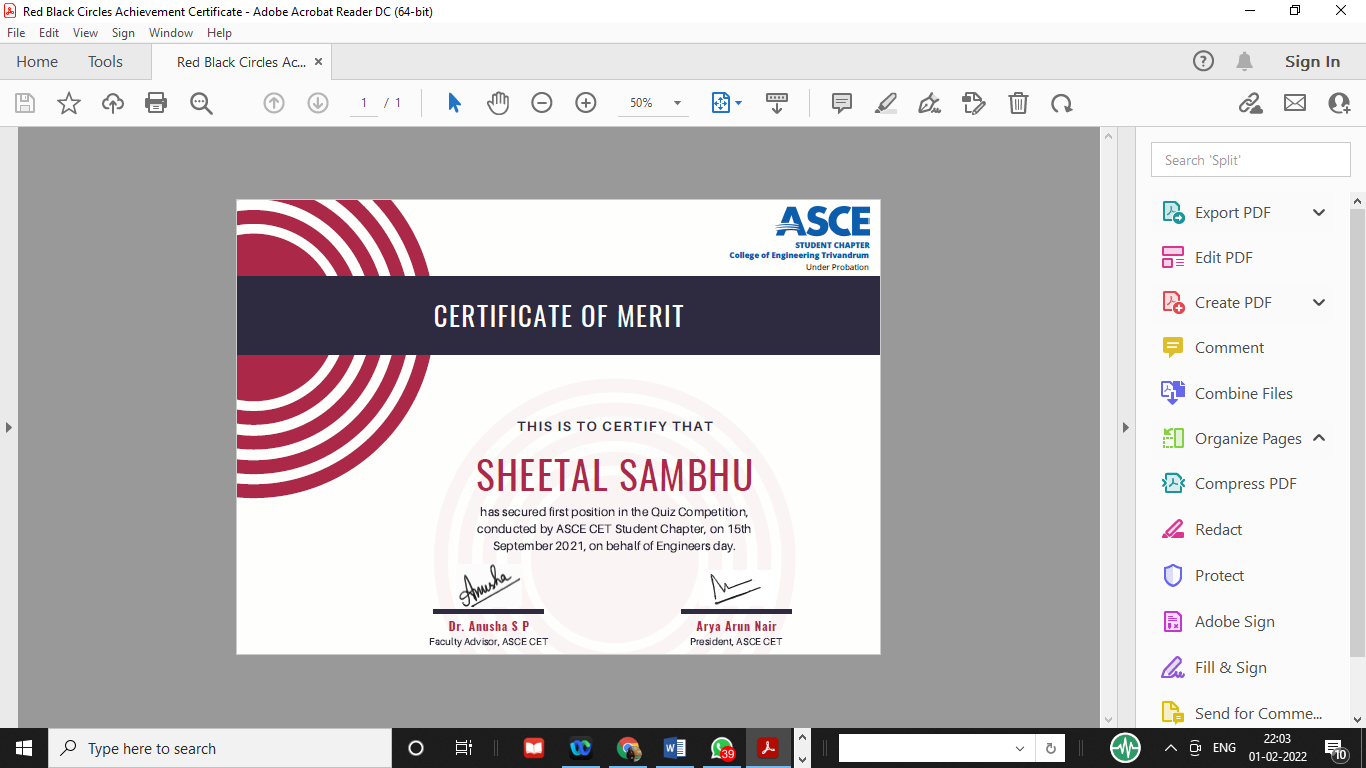 1st prize: SHEETAL SAMBHU
ASCE Student Chapter CET
STUDENT COMPETITIONS
Based on International Day of Persons with Disabilities

Poster making competition open to students of CET

Judgement based on societal challenges and ideas to support them

Last date: December 2, 2021
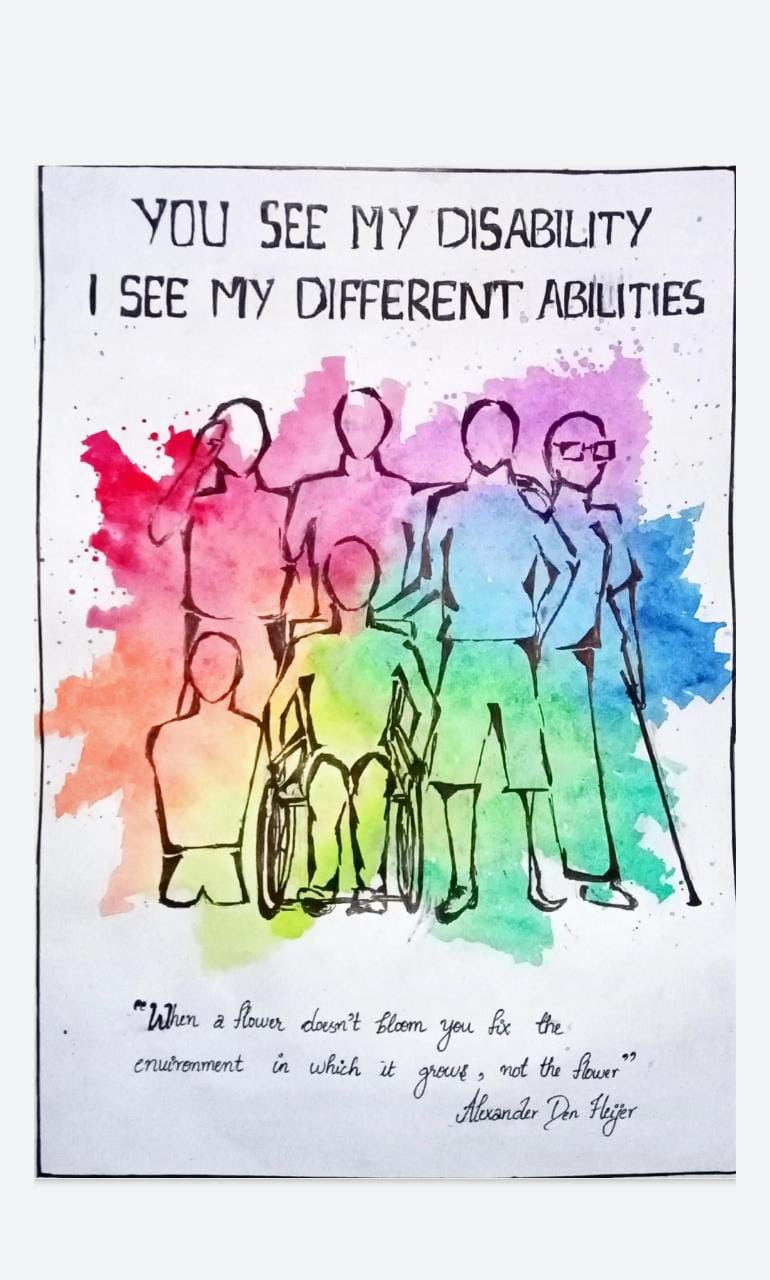 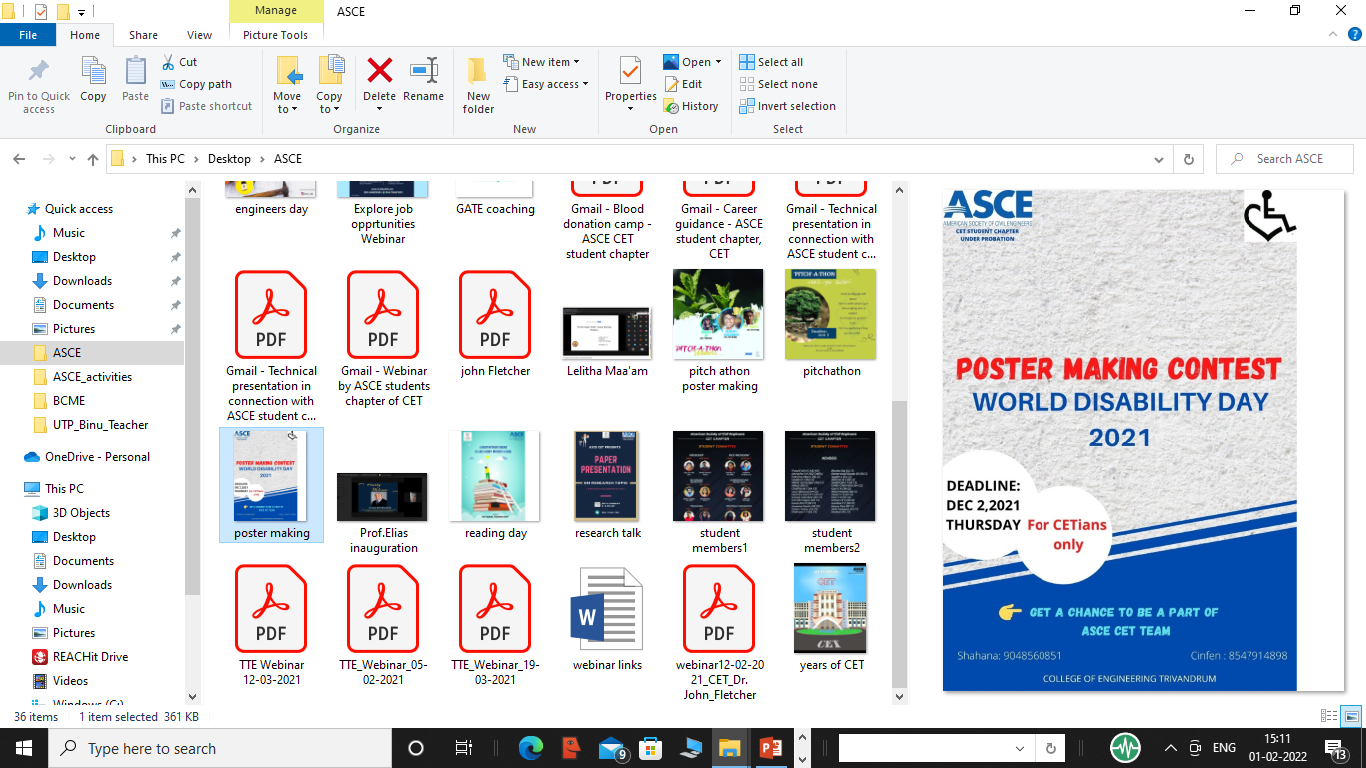 1st prize: SWETHA C LOUIS
IInd year, 
Department of civil Engineering, 
CET
ASCE Student Chapter CET
STUDENT PAPER PRESENTATION
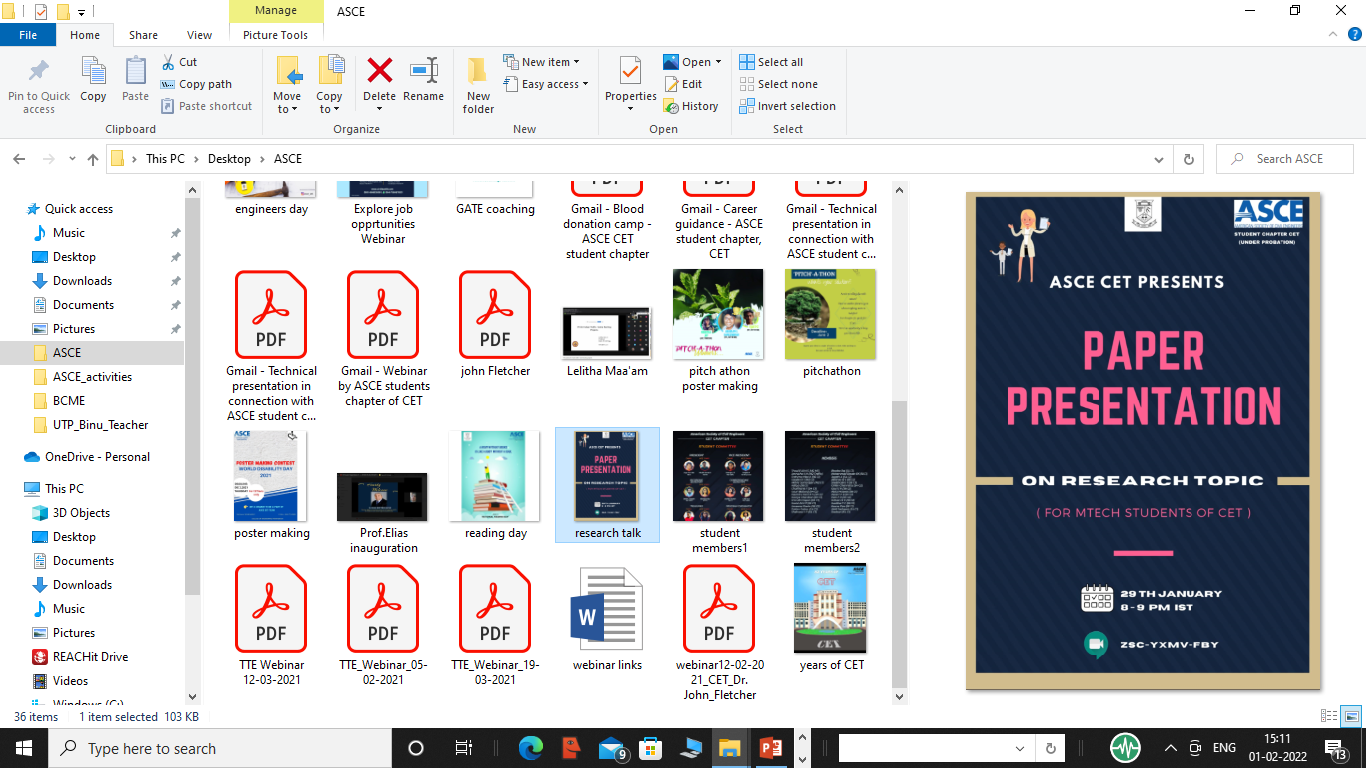 Based on research work of post graduate students

Open to post graduate students of CET

Judgement based on innovation and novelty of work
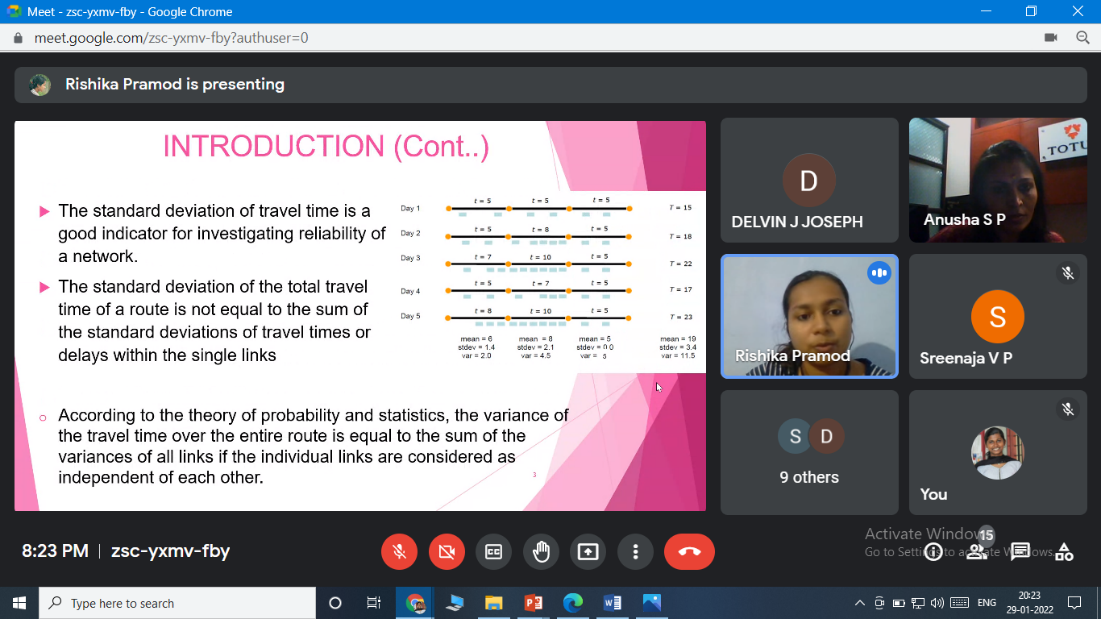 1st prize: CHITHRA A. SAIKRISHNA
IInd year, Traffic and Transportation Engineering Division
Department of Civil Engineering, 
CET
ASCE Student Chapter CET
COMMUNITY SERVICE
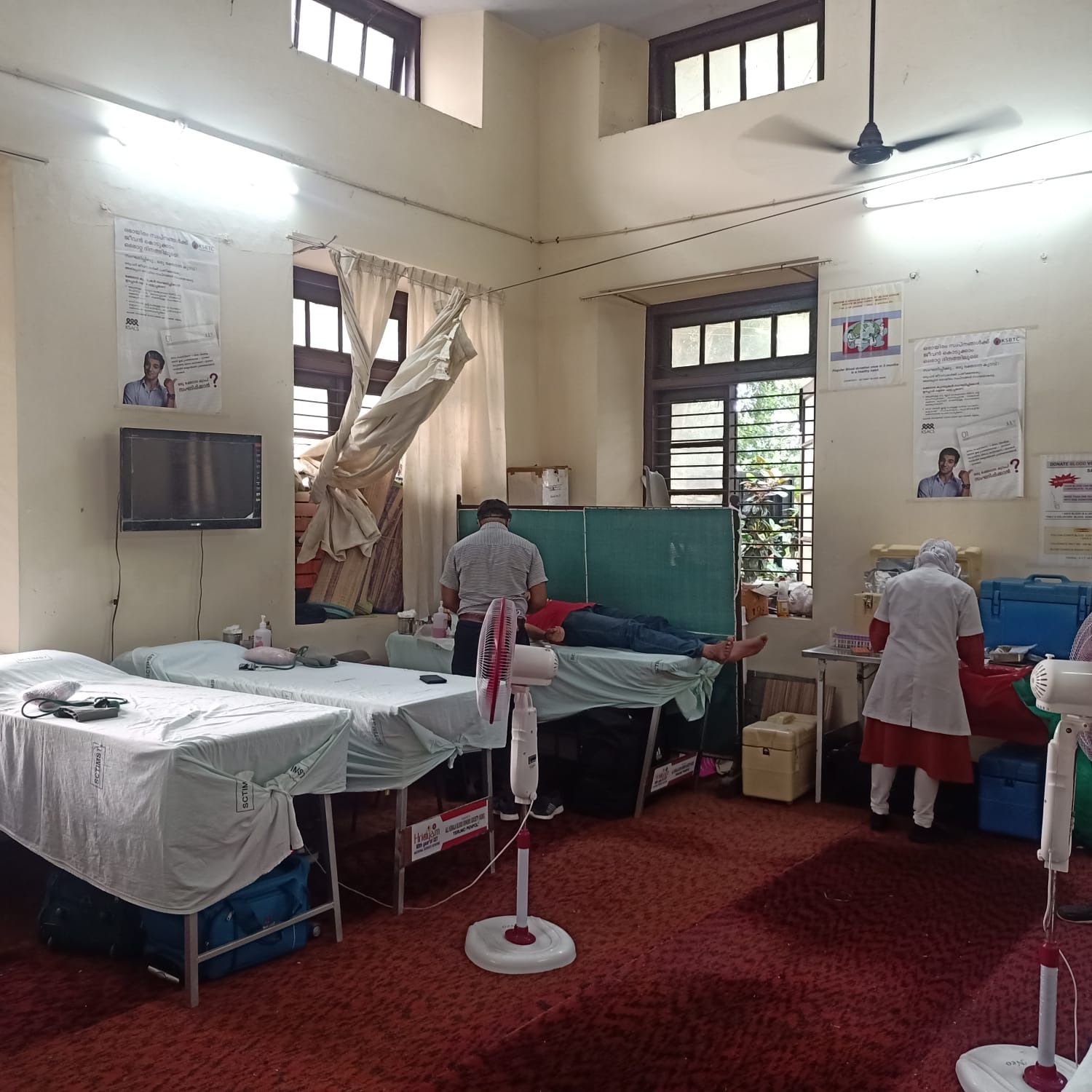 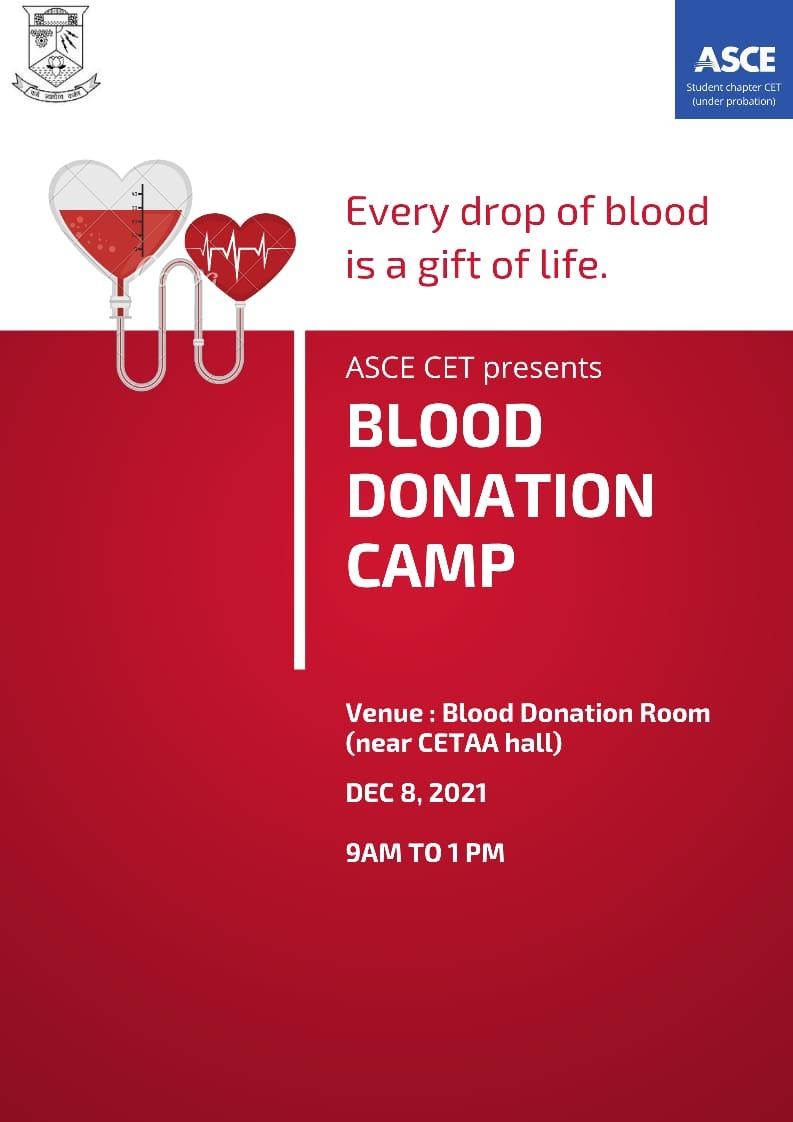 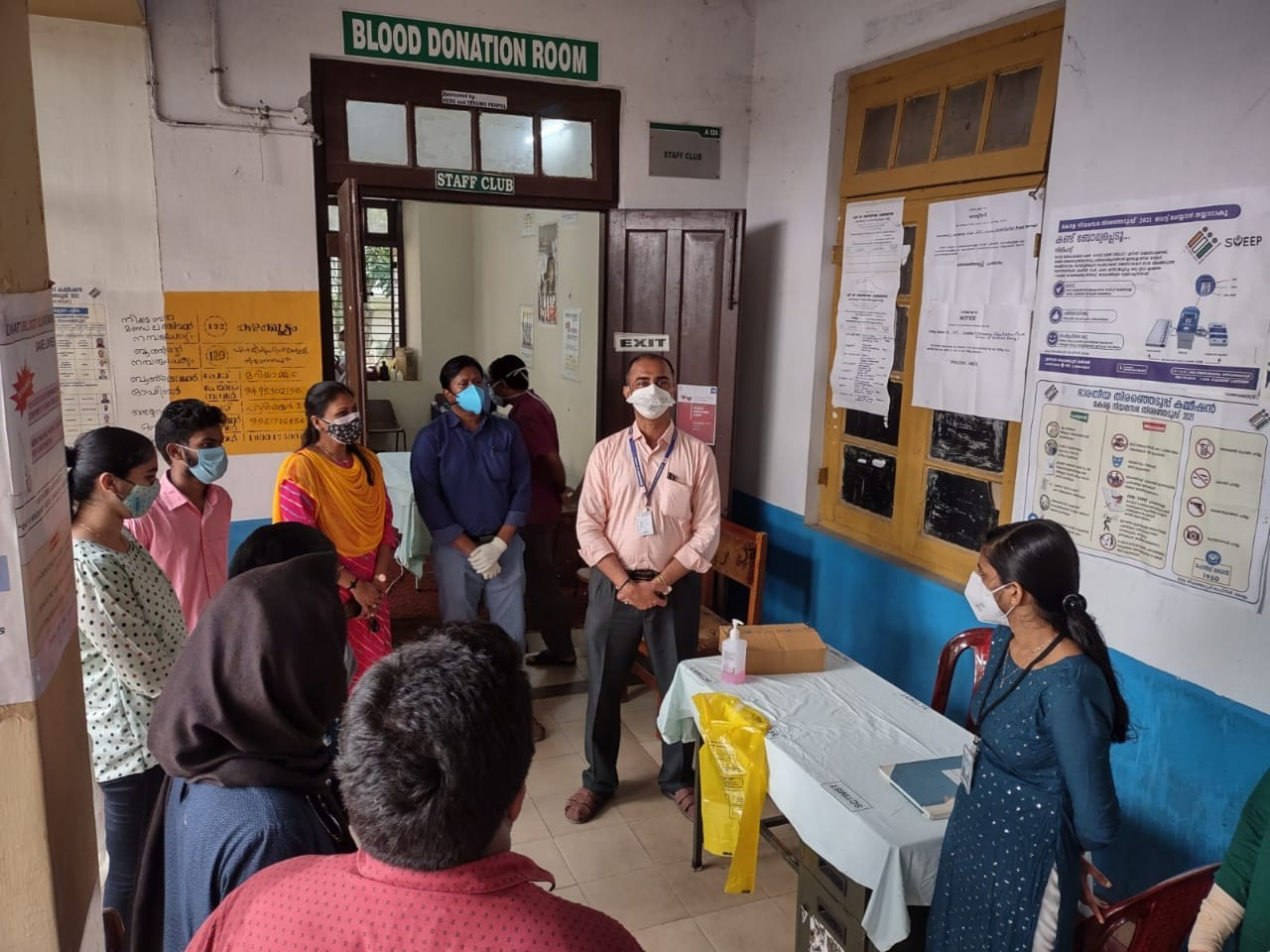 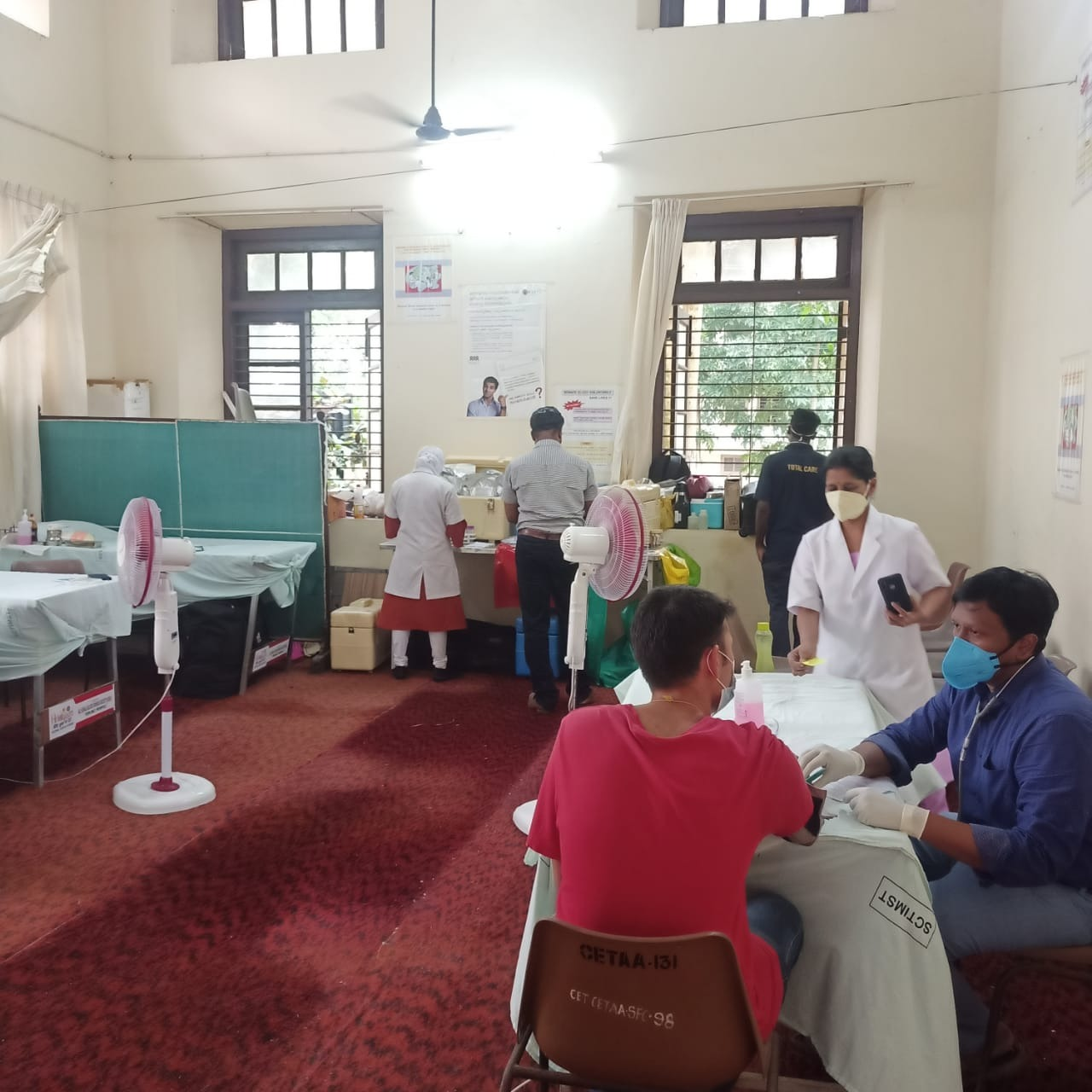 39 blood donations


Imparted community service spirit to the volunteers
ASCE Student Chapter CET
SUMMARY AND QUESTIONS
What were the most significant events of the year?

The entire year was significant with series of events. The community service and the interactive sessions with experts and student competitions instilled a sense of responsibility and awareness to the student members

What were the most significant challenges?

Absence of students in the campus due to COVID

Future plans

Student conference
Community outreach programs
Skill development based on industrial requirements